x discussion tesi polar
F. Noferini
08/02/2019
Informazioni generali
Polarquest2018  nome spedizione 
PolarquEEEst  nome progetto dei raggi cosmici
Numero scuole EEE con telescopio  51 + 8 tel in laboratori
Data spedizione 21/7 – 4/9 (3500 miglia nautiche percorse)
Latitudine 66 – 82 07’
Duty cycle (presa dati reale nell’intero periodo) POLA-01 = 91%
Numero tracce per telescopio nel periodo = 100 000 000
Tra ottobre e dicembre dello scorso anno ha preso dati a Genova in occasione del Festival della Scienza 2018, a Vigna di Valle (RM), a Cosenza, a Cefalù (PA) ed è approdato a Erice (TP), presso il Centro di Cultura Scientifica Ettore Majorana, durante la conferenza del progetto EEE con più di 100 studenti di 30 scuole italiane. Da gennaio 2019 si è fermato a Catania, dove i dati sono stati presi dalle scuole locali anche salendo sull’Etna fino a una quota di 2 km e a Lampedusa.
POLA-01
top
bottom
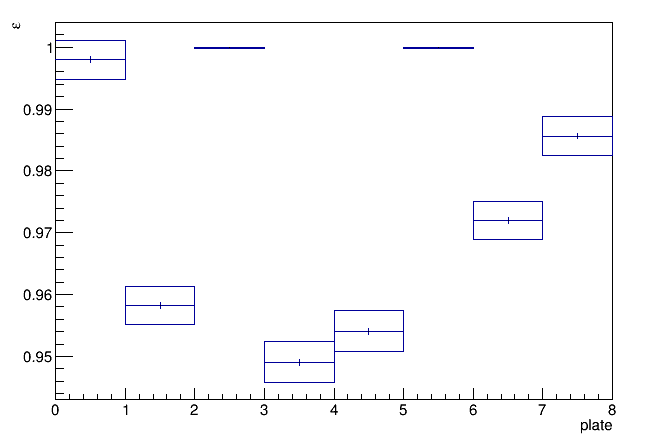 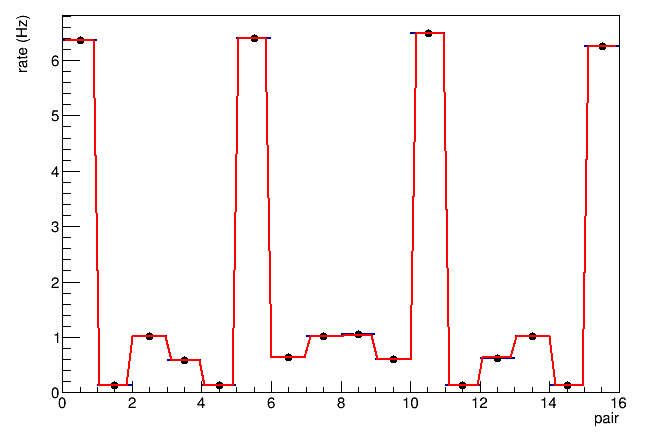 y
Indici canali SiPM
1
0
3
0
top
5
12
4
13
1
2
8
9
2
3
x
3
0
7
14
bottom
6
15
2
1
10
11
Pair=i_bottom + i_top*4
POLA-02
top
bottom
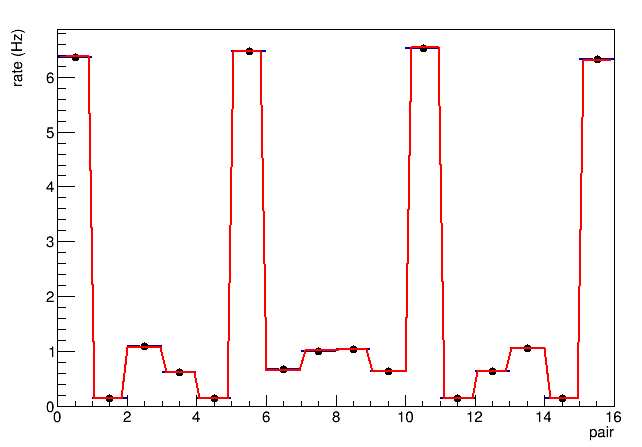 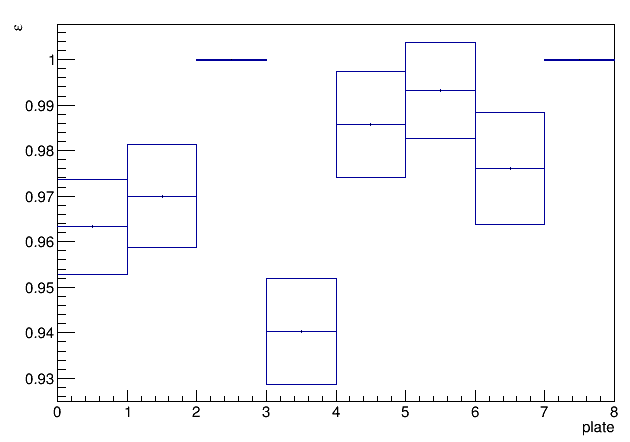 Rate[15]
Rate[15]
Rate[10]
Rate[10]
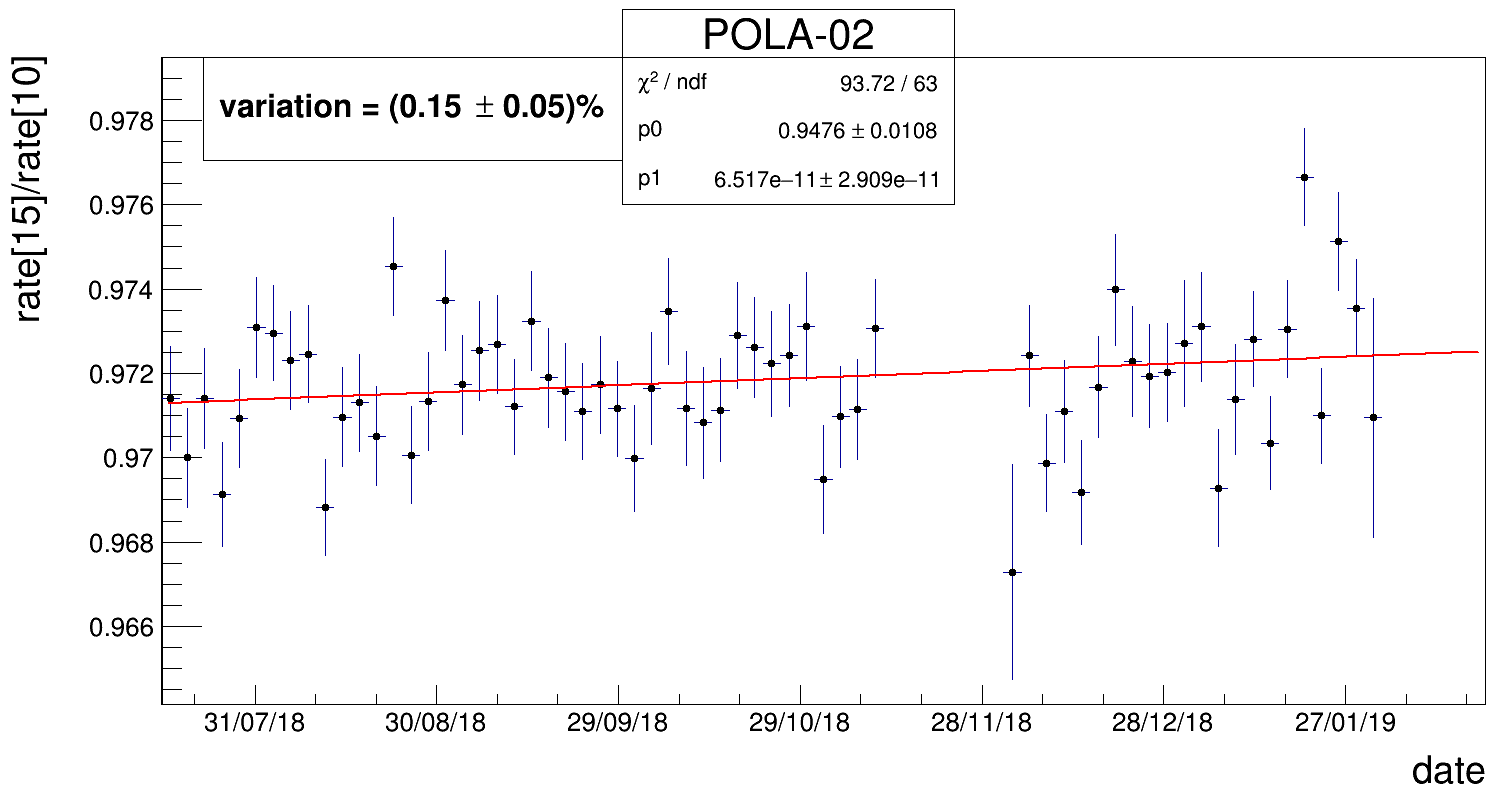 top
bottom
POLA-03
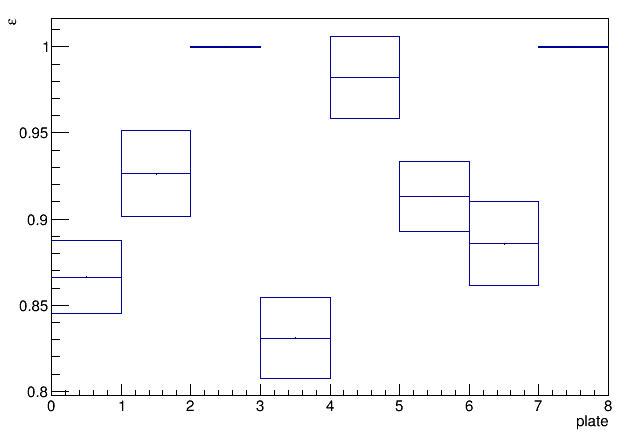 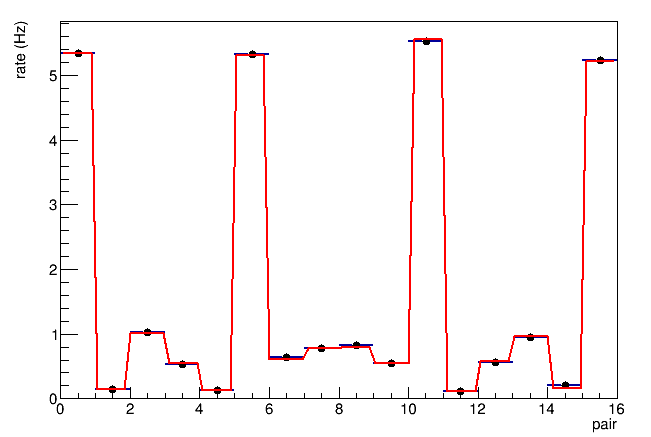 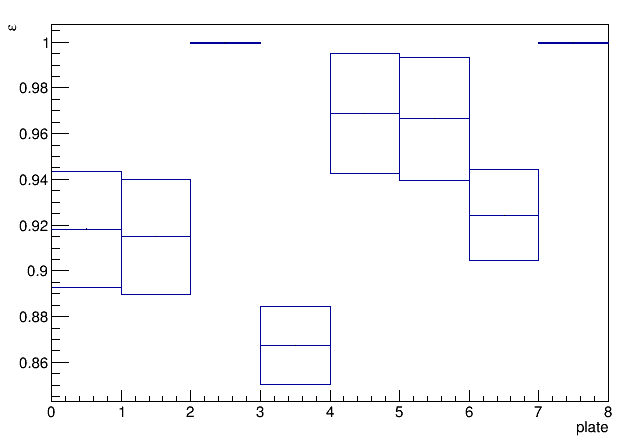 Senza assumere isotropia azimutale
(c’è l’edificio!)